Mobile Single Sign On (mSSO) Made Easy
K. Scott Morrison
SVP & Distinguished Engineer
November, 2014
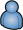 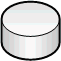 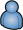 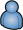 What Does Single Sign On (SSO) Mean To You?
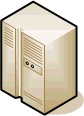 Sign On Once…
Directory
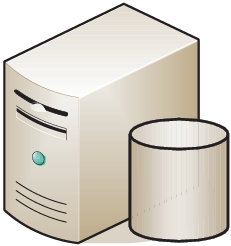 Server A
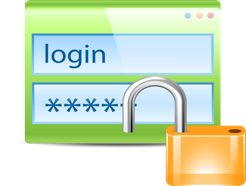 Server B
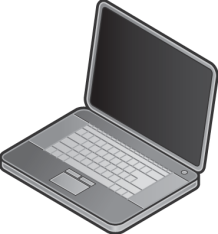 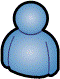 Browser
[Speaker Notes: APIs come with their own problems. 
You never have just one API. So quickly the issue is scaling access and management.]
A Short History of SSO
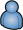 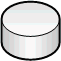 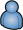 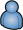 The Paleoproterozoic Era
LDAP
Replay credentials
bind()
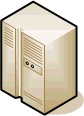 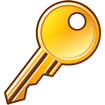 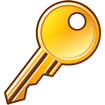 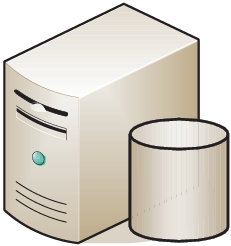 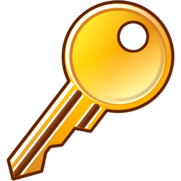 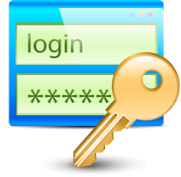 Authorization:
Server A
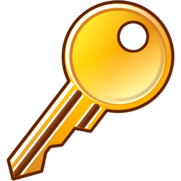 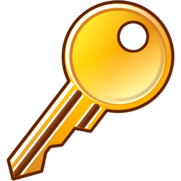 Server B
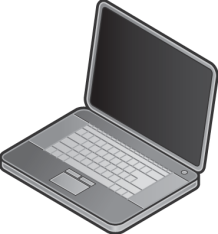 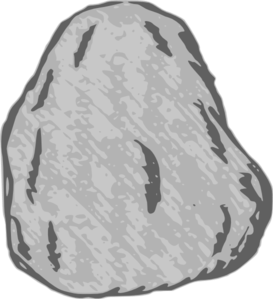 1800-2300M years ago…
Browser
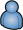 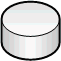 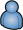 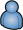 SSO
The Triassic Period
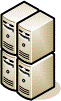 Token-based SSO with
Centralized validation
validate()
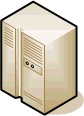 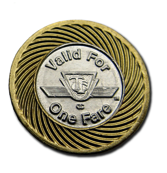 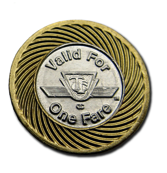 Custom HTTP header
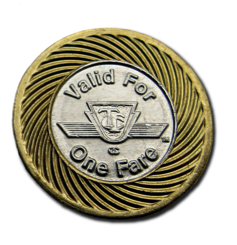 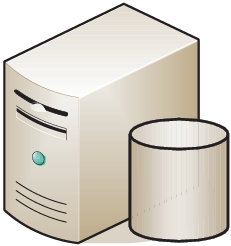 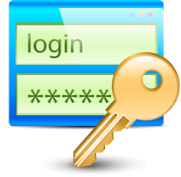 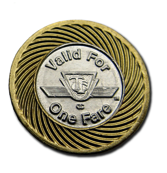 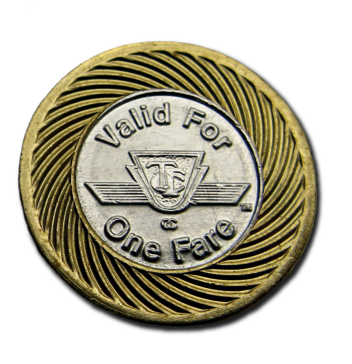 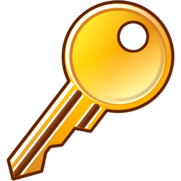 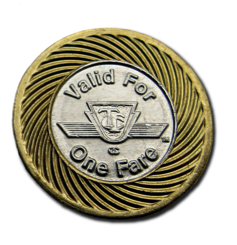 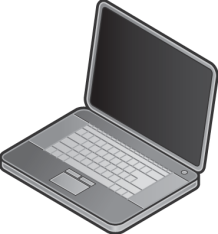 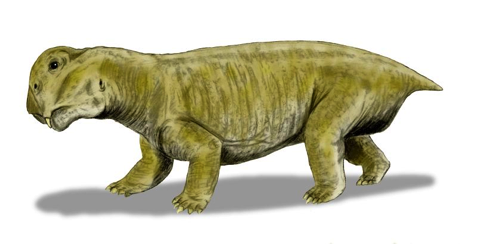 201.3 to 252.17M years ago…
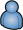 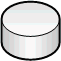 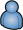 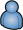 SSO
The Jurassic Period
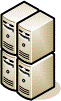 Token-based SSO with
Local validation
validate()
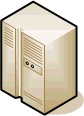 Trust
Custom HTTP header
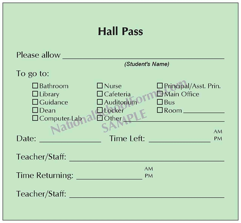 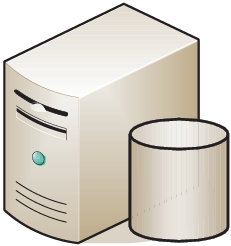 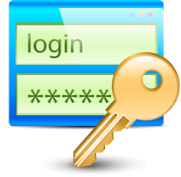 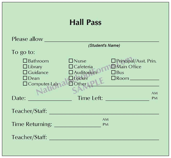 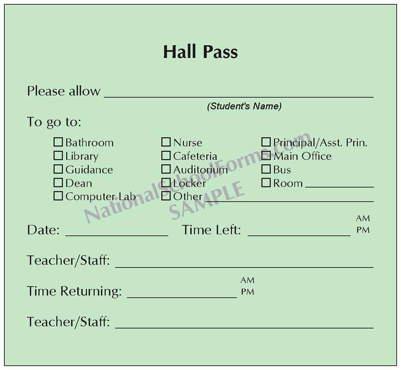 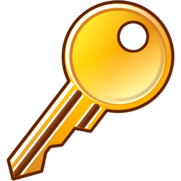 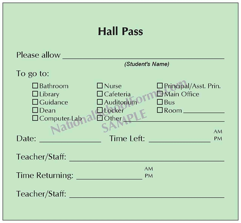 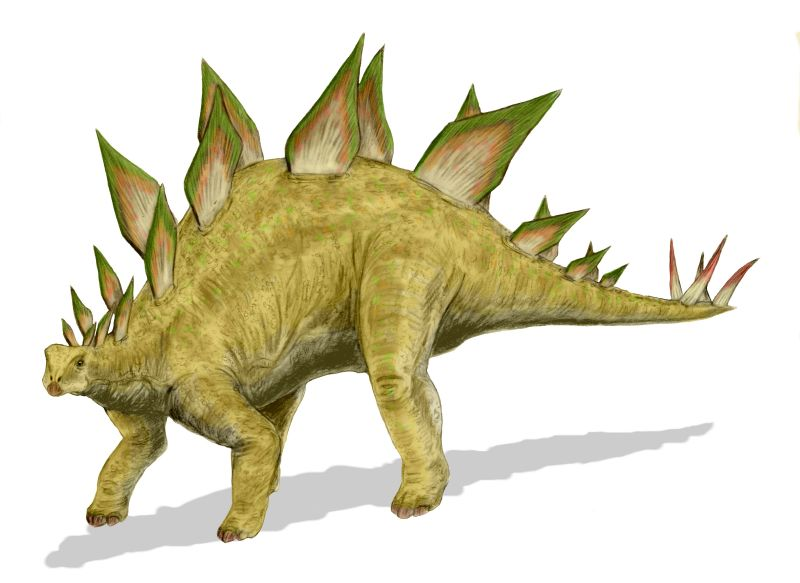 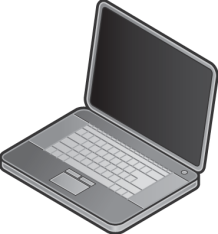 145 to 201.3M years ago…
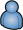 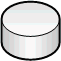 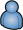 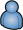 The Quaternary Period
SAML-based SSO with
Local validation and domain trust
Firewall
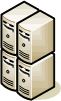 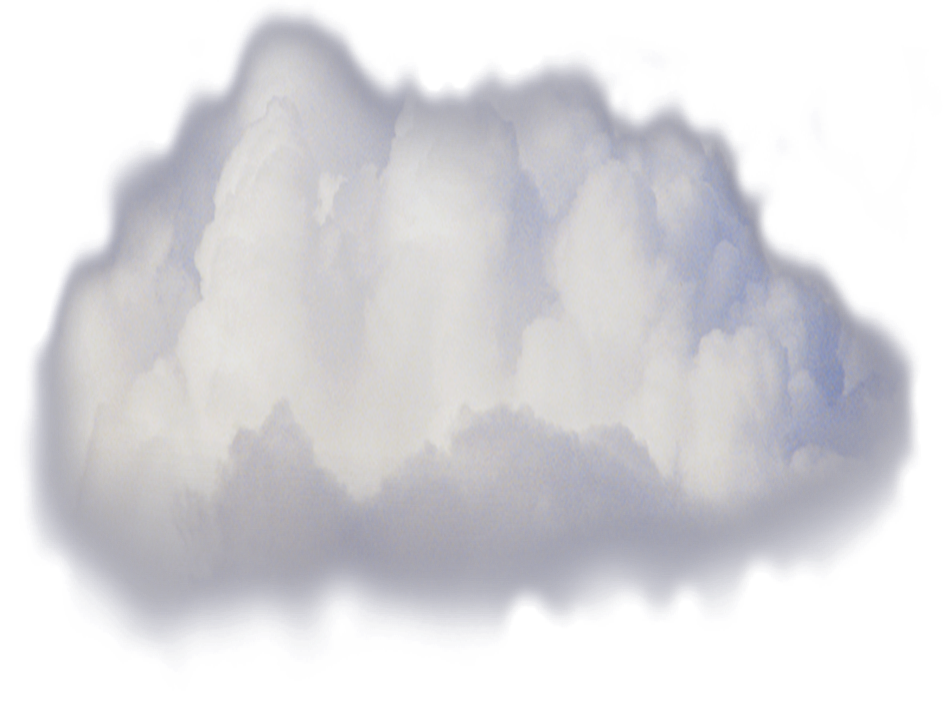 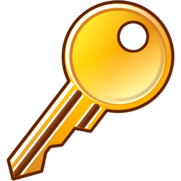 Enterprise A Network
Trust
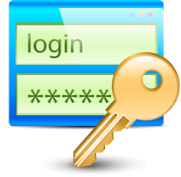 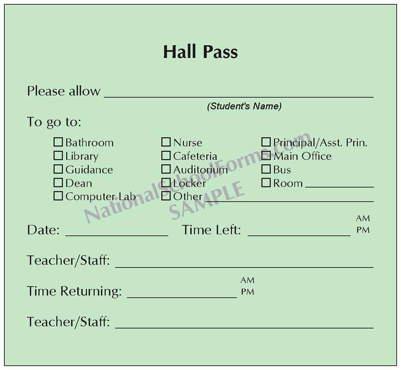 Internet
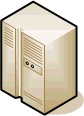 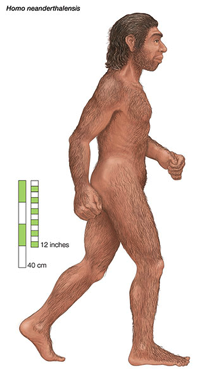 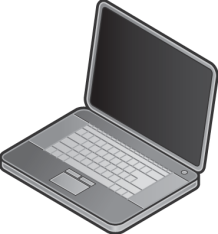 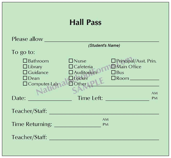 Enterprise B Network
0 to 2.588M years ago…
[Speaker Notes: APIs come with their own problems. 
You never have just one API. So quickly the issue is scaling access and management.]
In Essence, It All Comes Down To This
Proof of 
Identity
Authorization
Server
Client
2. Token
Resource
Server
3. Token
Agent
Change
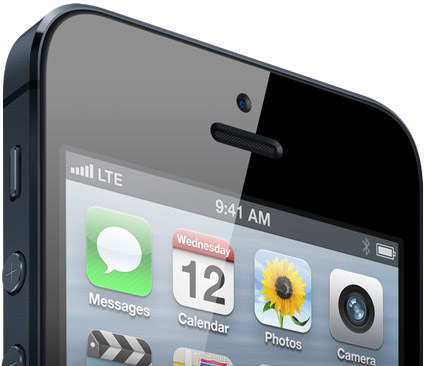 [Speaker Notes: WORD ASSOC NEXT]
See If You Can Guess Why SAML Failed For Mobile
Security Assertion Markup Language (SAML)
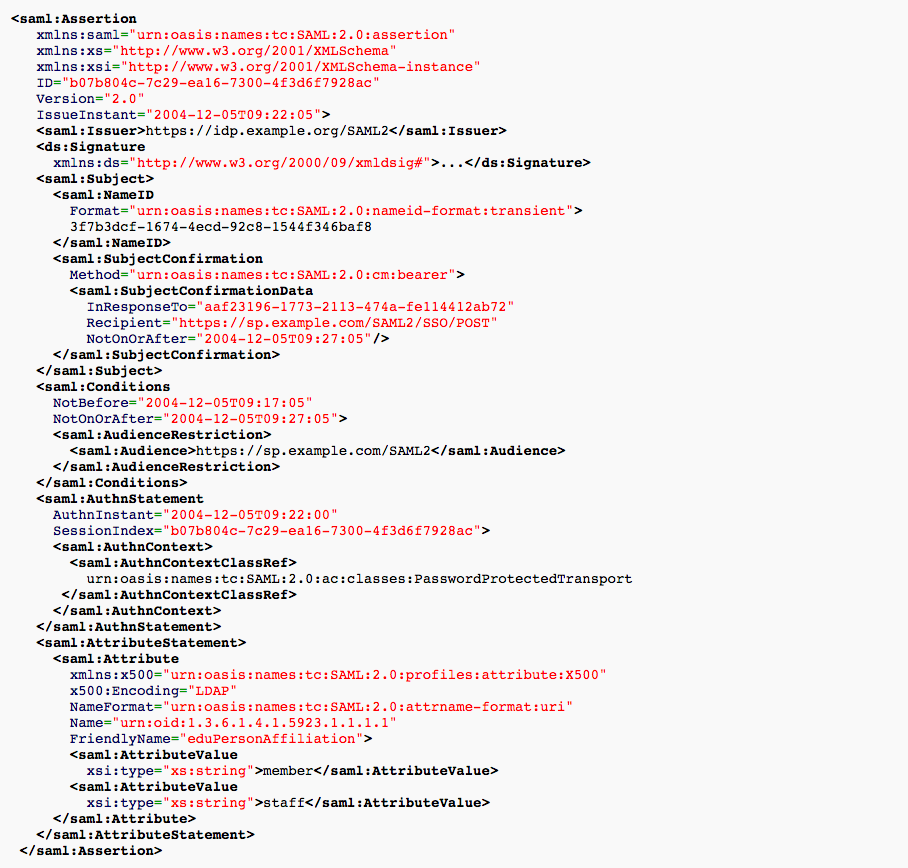 OAuth
"access_token":"2YotnFZFEjr1zCsicMWpAA"
ID Token(From OpenID Connect)
eyJhbGciOiJSUzI1NiIsImtpZCI6IjQ4OWRmMzE3YzIyYzY3NTZkOTUyMTVk
YjQ1NTA5MjY0N2RmNWIxNmEifQ.eyJpc3MiOiJhY2NvdW50cy5nb29nbGUuY
29tIiwiZW1haWwiOiJ0aW1icmF5QGdtYWlsLmNvbSIsImVtYWlsX3Zlcmlma
WVkIjoidHJ1ZSIsInN1YiI6IjEwNzYwNjcwMzU1ODE2MTUwNzk0NiIsImF1Z
CI6IjQwNzQwODcxODE5Mi5hcHBzLmdvb2dsZXVzZXJjb250ZW50LmNvbSIsI
mF0X2hhc2giOiJyTC1jVml3OTJtYW5EUU1MdU1tTEt3IiwiYXpwIjoiNDA3N
DA4NzE4MTkyLmFwcHMuZ29vZ2xldXNlcmNvbnRlbnQuY29tIiwiaWF0IjoxM
zY1MDk5MTUxLCJleHAiOjEzNjUxMDMwNTF9.GeqJOTJSMaQjo33wxM-3f5k5
FIEADqxd3K4zS0pWgWjtqwDldbpGgmxwTytgvtXKjFu7dtZx6TUXPnDhLBti
MjtkTyPGZbm65RwG0arSLqH-iDelceDR5HDABhOBqXjsi19rdnC3TAWf5Dpe
QYZt9uSSgPseGW2wh6OO5izat48
Source: Tim Bray, Ongoing
https://www.tbray.org/ongoing/When/201x/2013/04/04/ID-Tokens
ID Token (cont.)  It’s Just A JSON Web Token (JWT)
{
 "issuer": "accounts.google.com",
 "issued_to": "407408718192.apps.googleusercontent.com",
 "audience": "407408718192.apps.googleusercontent.com",
 "user_id": "10315112535234507946",
 "expires_in": 3089,
 "issued_at": 1365099151,
 "email": "example@gmail.com",
 "email_verified": true
}
Source: Tim Bray, Ongoing
https://www.tbray.org/ongoing/When/201x/2013/04/04/ID-Tokens
The Winners
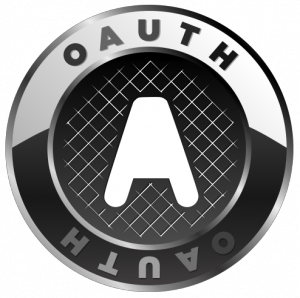 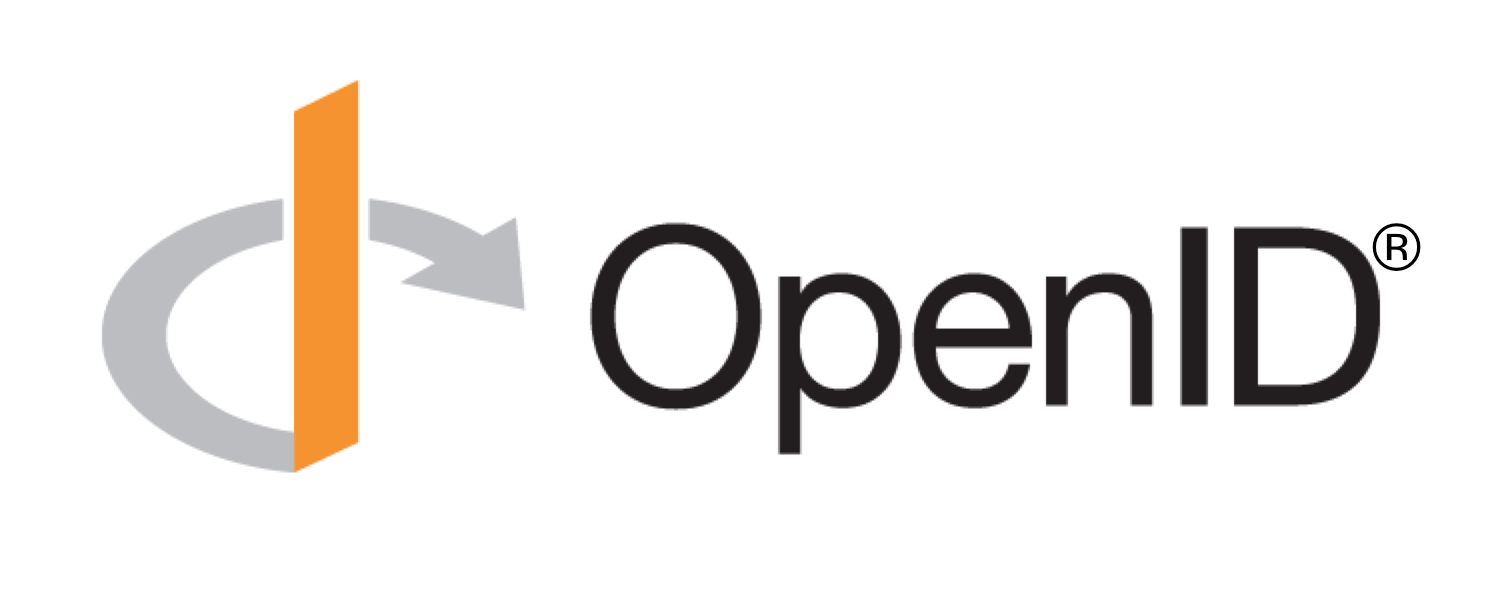 So No Surprises Here.
But…
What If We Were To Extend Our Definition Of SSO?
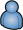 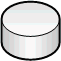 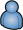 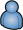 Our Problem: Secure Mobile Access to Apps and Data
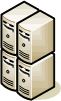 API/Service Servers
How Do We Make APIs Available?
Firewall mazes
Diversity of clients and back end systems
Clients and servers change at different rates
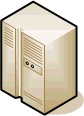 Firewall  2
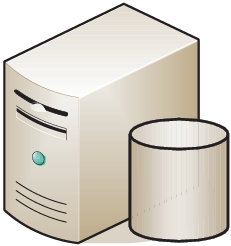 Firewall 1
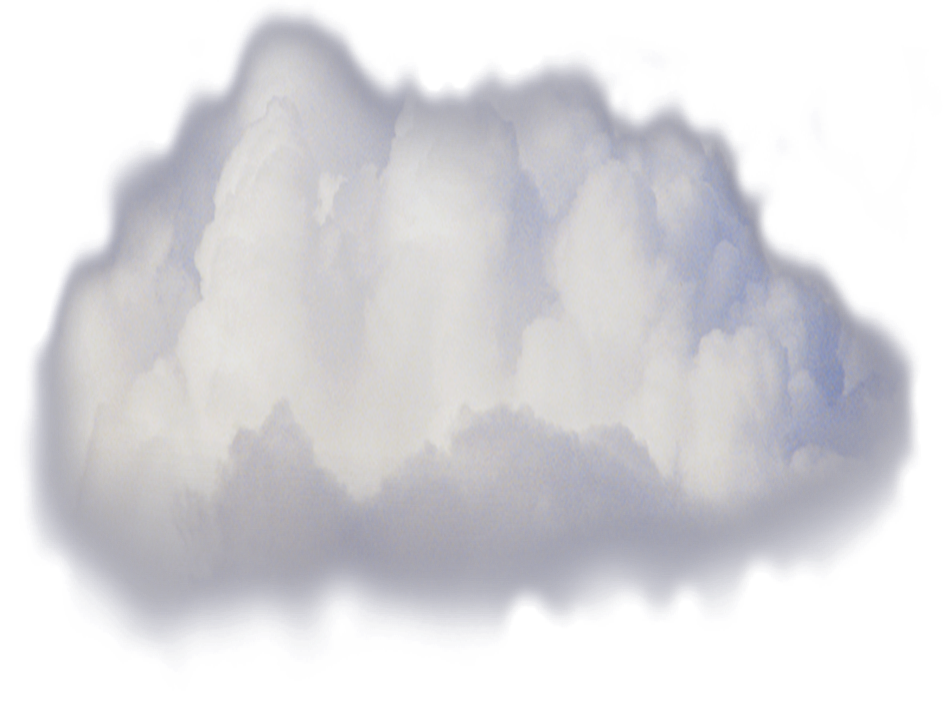 Directory
Enterprise Network
Internet
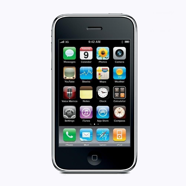 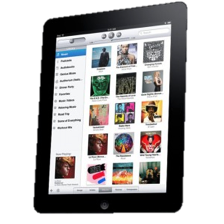 Of Interest Today
Authentication, Authorization & SSO
Secure Transmission
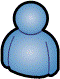 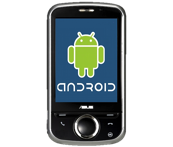 API/Service Client
[Speaker Notes: APIs come with their own problems. 
You never have just one API. So quickly the issue is scaling access and management.]
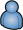 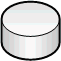 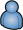 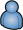 We Want: Classic SSO In An Active Profile For REST
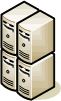 API/Service Servers
Could leverage WS-Fed here
SAML’s second act?
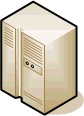 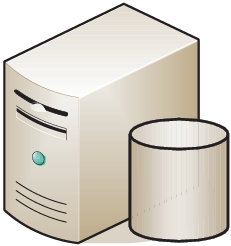 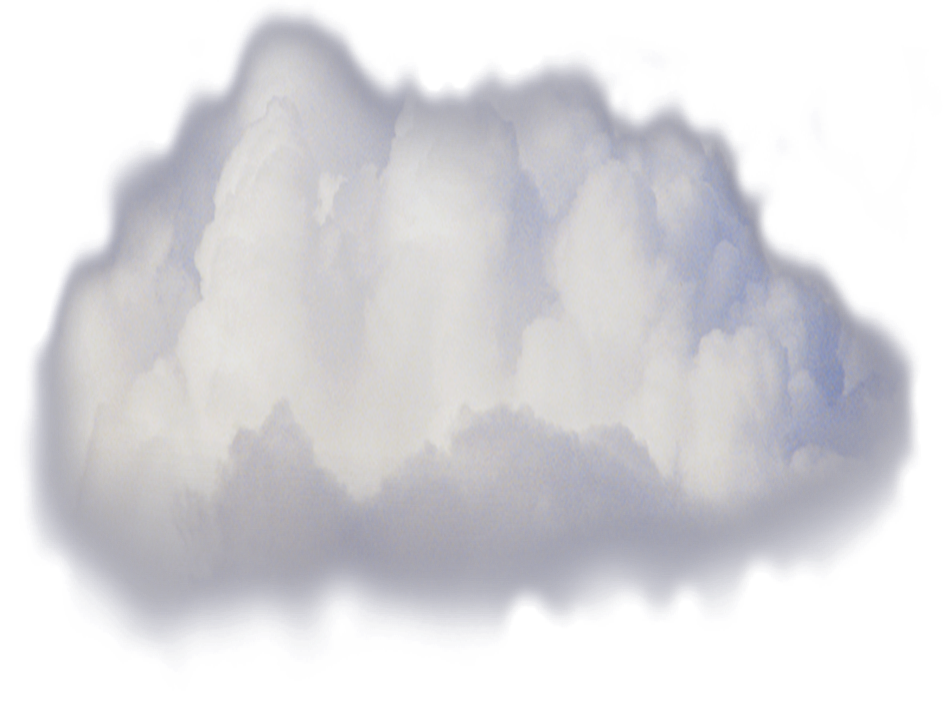 Directory
Internet
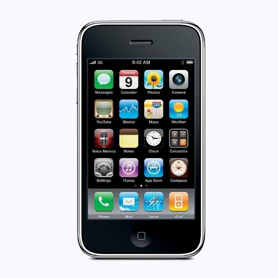 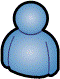 Apps making RESTful API calls
[Speaker Notes: APIs come with their own problems. 
You never have just one API. So quickly the issue is scaling access and management.]
Self Service:  If the device is lost or stolen,                        the user should be able to log out
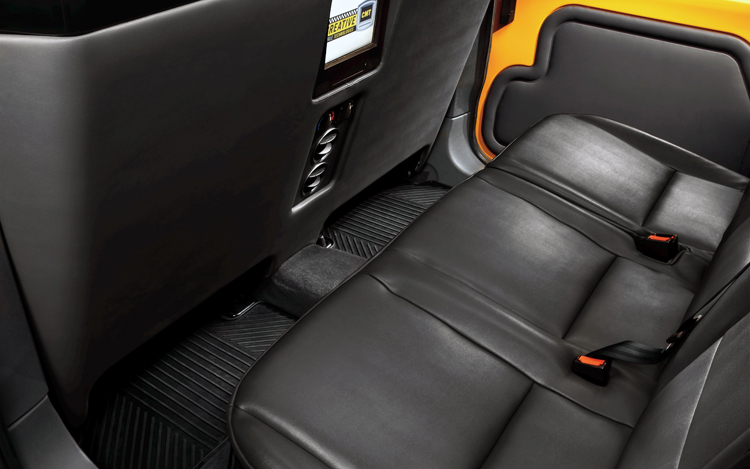 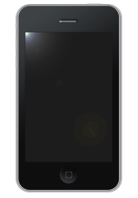 Copyright © 2012 CA. All rights reserved.
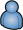 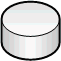 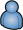 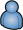 We Also Want Local App SSO
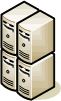 API/Service Servers
“Like a VPN… but with an experience that doesn’t suck”
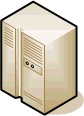 Single Sign On App Group (these apps will share sign-on sessions)
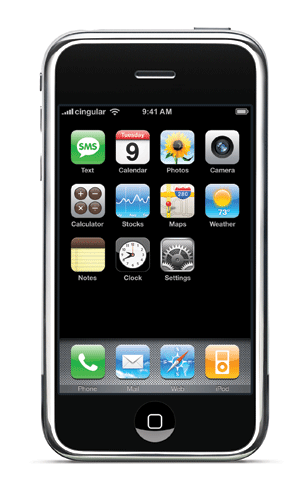 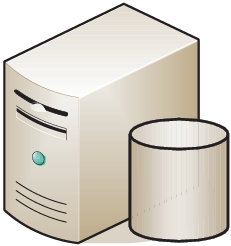 A
C
B
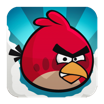 So now it’s getting interesting…
Mobile OS Isolation is an issue
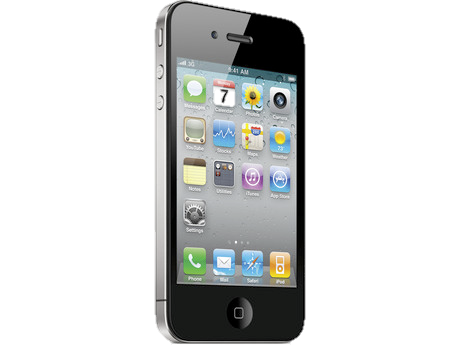 The mobile OS sandbox makes inter-app communication challenging
App layer
Persistence layer
Silos
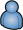 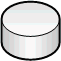 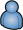 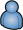 Motivations: Many of our customers have                          architectures like this
API/Service Servers
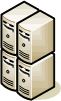 Gateway Cluster at Edge of Network
DMZ deployment
Hardware appliance, virtual appliance or software
Firewall  2
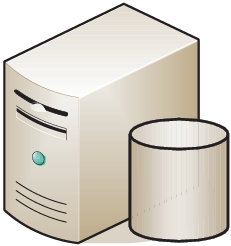 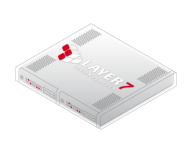 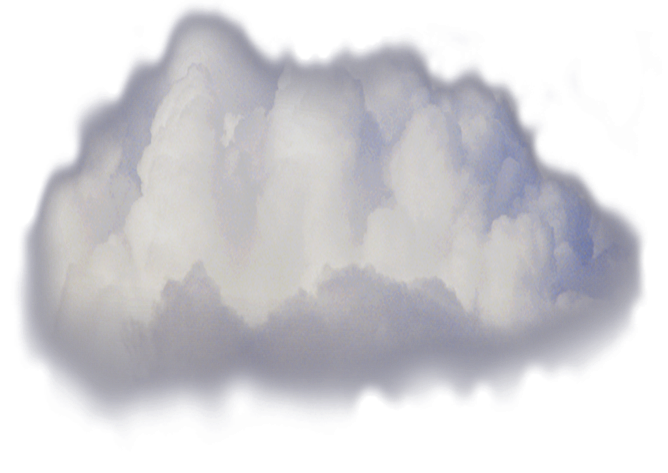 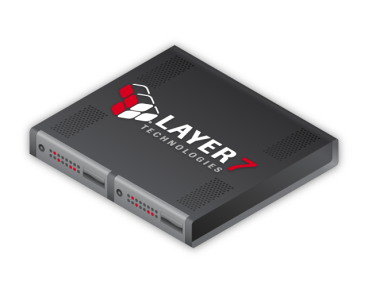 Firewall 1
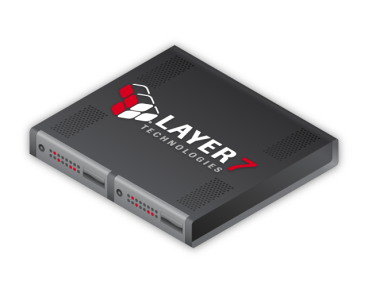 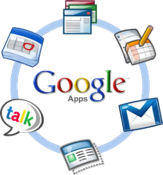 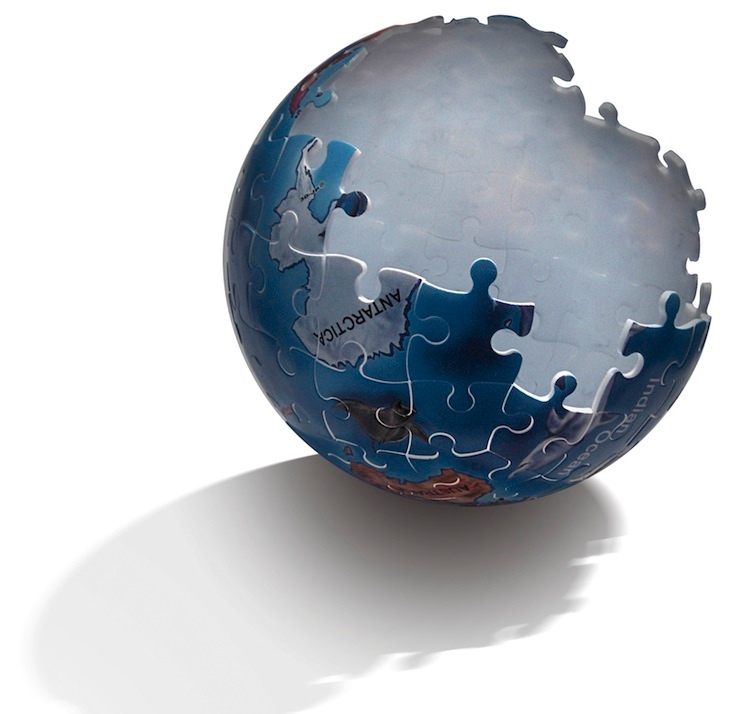 …
Directory
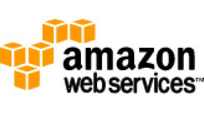 Enterprise Network
Cloud
API Security Gateway
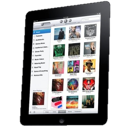 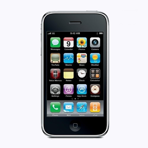 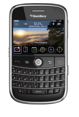 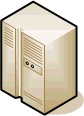 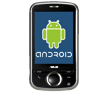 Mobile Devices
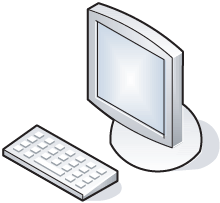 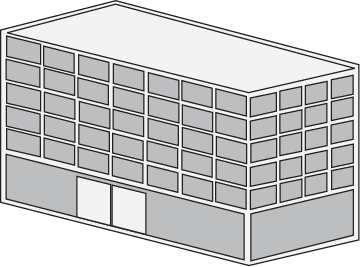 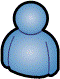 API/Service Client
Partners
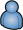 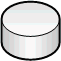 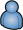 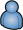 Native Single Sign-On SDK For Mobile Developers
Strong Security for Mobile Apps
Cross-platform and built for a consumer or BYOD world
100% Standards-based using OAuth+OpenID Connect
X-app SSO with multi-factor auth & secure channel 
X.509 Certificate provisioning for strong auth and transaction signing
API Servers
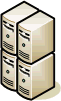 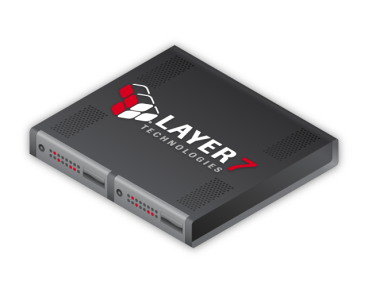 One time PIN
SMS, APNS, call
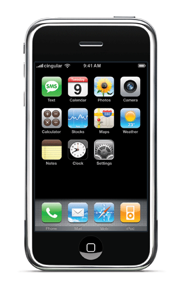 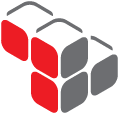 Enterprise Network
Standards-based
iPhone
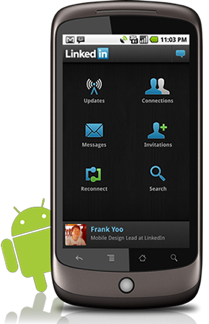 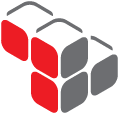 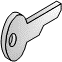 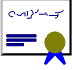 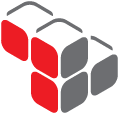 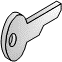 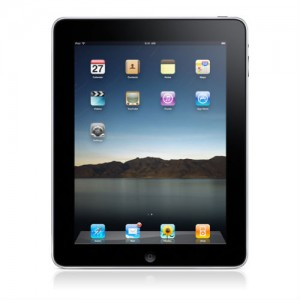 App-sharable Secure Key Store
Android
iPad
Client Deployment Strategy
Don’t make me work hard
But give me a strong and extensible security model
Transfer of security responsibility
Let developers do what they do best
Simple SDK
Align with common development time environments
iOS, Android, Javascript, etc
Mirror REST frameworks
Future	
Aspects, wrapping, etc.
Copyright © 2013 CA. All rights reserved.
Three Important EntitiesAll three are managed by the SDK+MAG
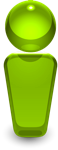 User
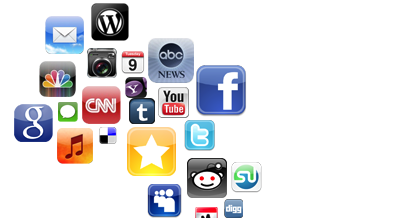 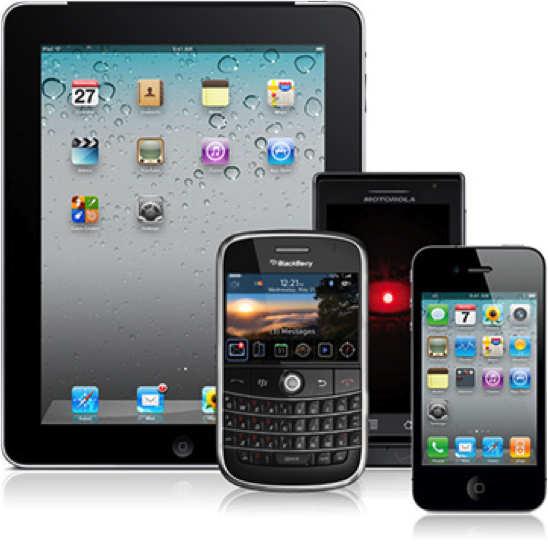 Apps
Devices
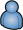 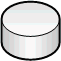 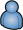 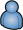 Protocol Strategy
OAuth + OpenID Connect
Profiled for mobile
Clear distinction between device, user and app
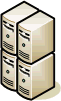 Authorization Server
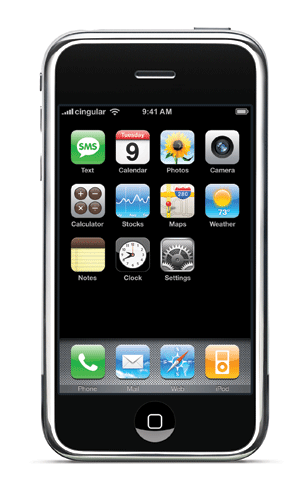 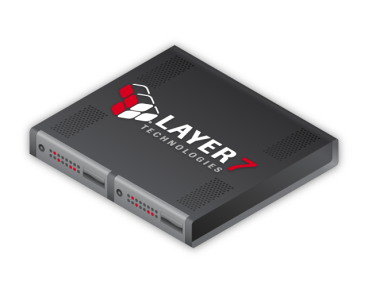 username/password
ID Token
A
C
B
Access Token/Refresh Token
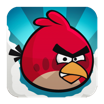 Per app
Overall Architecture
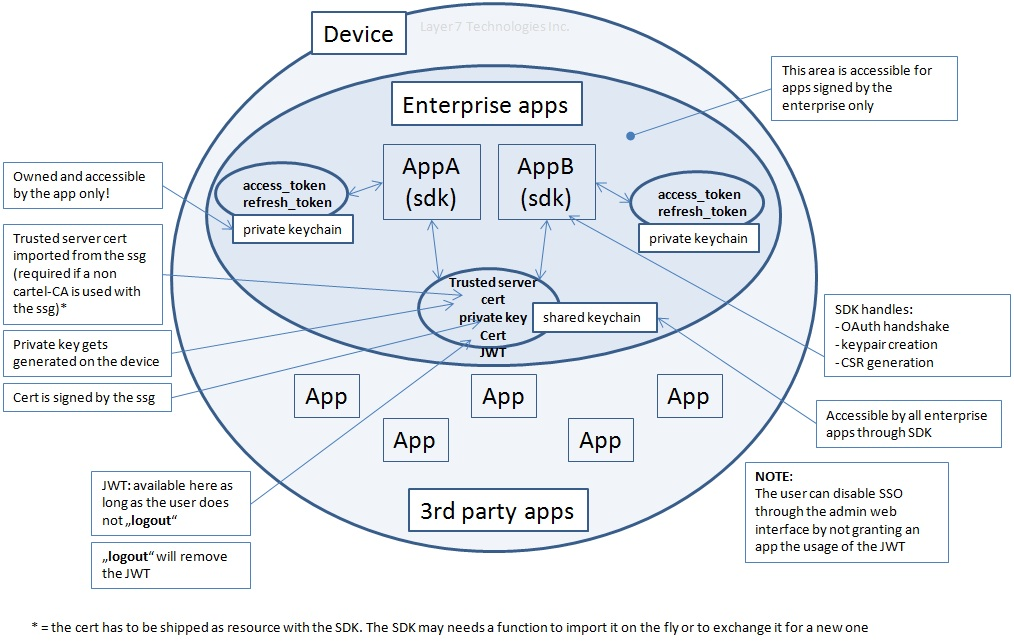 Copyright © 2012 CA. All rights reserved.
Register device, streamlined, first usage
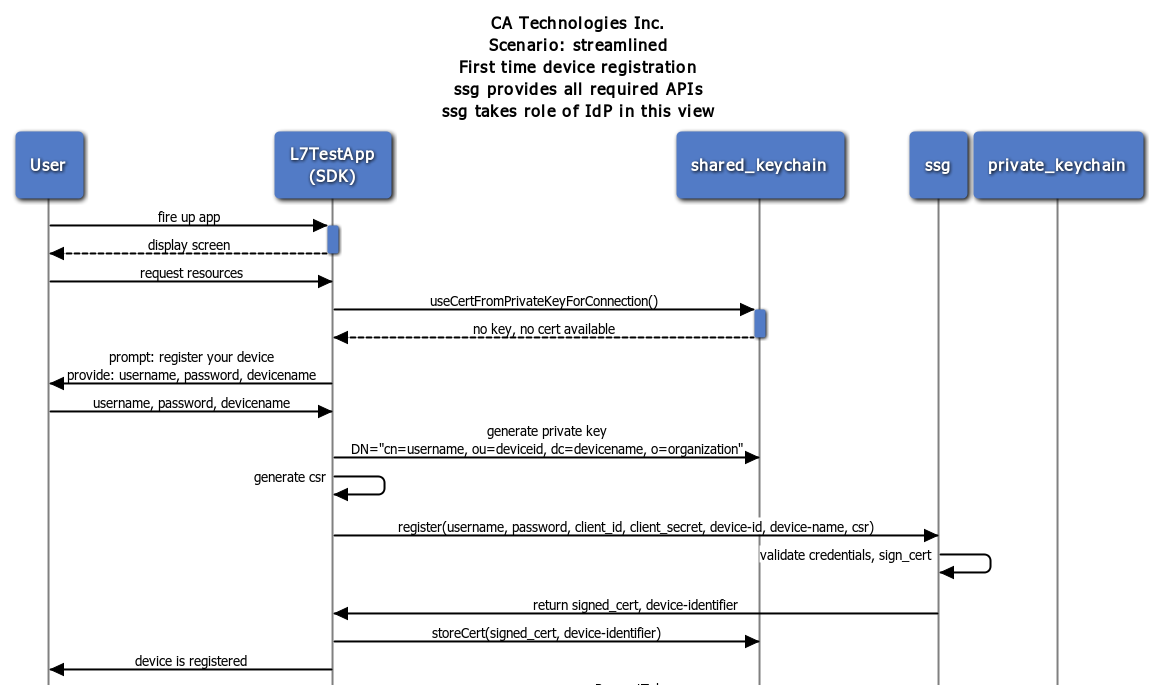 Register device, streamlined, first usage (cont.)
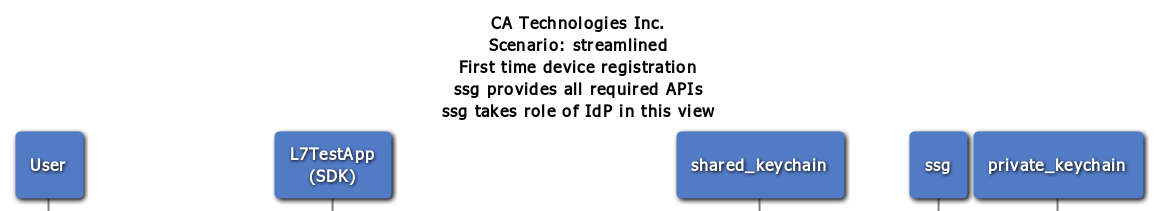 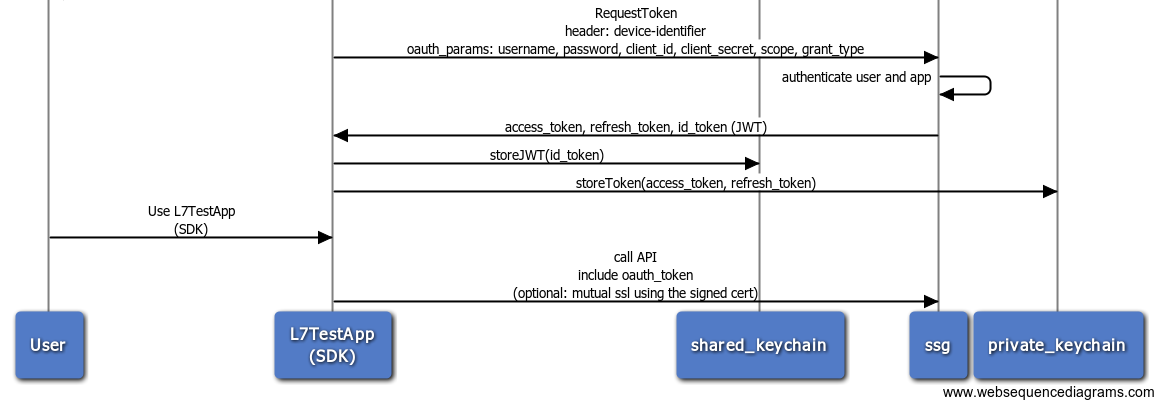 Request an access_token using JWT (SSO)
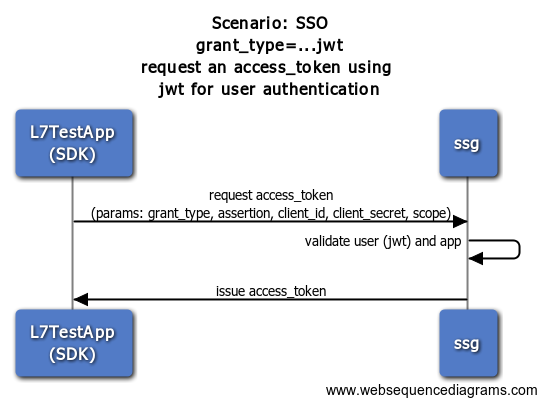 Server-side APIs
Token Administration
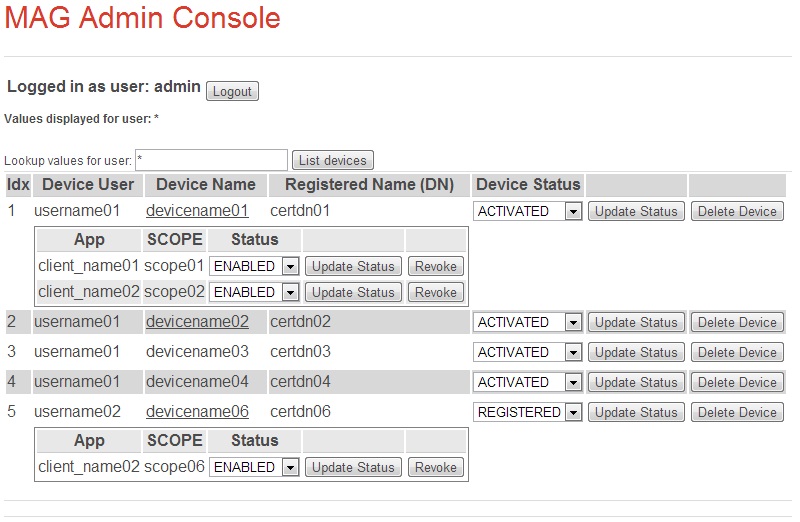 What Does The SDK Look Like On Android?
MobileSso mobileSso = MobileSsoFactory.getInstance(context, ssoConf);
String uri = "https://<MAG Host>:8443/app/secureApi";
HttpGet get = new HttpGet(uri);
mobileSso.processRequest(get, new ResultReceiver(null) {
	@Override
	protected void onReceiveResult(int resultCode, Bundle resultData) {
		// Callback to get the endpoint result 
		// and perform your task
	}
 });
Demo
K. Scott Morrison
SVP & Distinguished Engineer
Scott.Morrison@ca.com
@KScottMorrison
slideshare.net/CAinc
linkedin.com/KScottMorrison
ca.com
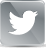 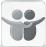 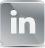 Copyright © 2014 CA. All trademarks, trade names, service marks and logos referenced herein belong to their respective companies. 
THIS PRESENTATION IS FOR YOUR INFORMATIONAL PURPOSES ONLY. CA assumes no responsibility for the accuracy or completeness of the information. TO THE EXTENT PERMITTED BY APPLICABLE LAW, CA PROVIDES THIS DOCUMENT “AS IS” WITHOUT WARRANTY OF ANY KIND, INCLUDING, WITHOUT LIMITATION, ANY IMPLIED WARRANTIES OF MERCHANTABILITY, FITNESS FOR A PARTICULAR PURPOSE, OR NONINFRINGEMENT.  In no event will CA be liable for any loss or damage, direct or indirect, in connection with this presentation, including, without limitation, lost profits, lost investment, business interruption, goodwill, or lost data, even if CA is expressly advised in advance of the possibility of such damages.